Қауіпсіз интернет
Сабақтың мақсаты:
Білімділік: Бүкіләлемдік өрмек – интернетке байланысты оқушылардың білімдерін        нығайту, тиянақтау;
Дамытушылық: Оқушылардың интернет туралы толық ой қалыптастыру, оқушылардың тапқырлық, ізденімпаздық қасиеттерін қалыптастыру.
Сабақтың әдісі: сұрақ – жауап , ситуация туғызу, шешу жолын айту, нақты дәлелдер келтіру.
Сабақтың көрнекілігі: тақырыпқа байланысты дидактикалық материалдар, мультимедиа.
Сабақтың түрі:  түсіндіру, пікірталас.
Ғаламтор туралы кіріспе

Интернет бүкіл әлемдегі миллиондаған компьютерлік желілерді бір – бірімен байланыстыратын орасан зор компьютерлік желі.
Интернет ұғымы ХХ ғасырдың аяғында пайда болса да, жүрдек пойыздың жылдамдығын еске салатындай жедел қарқынмен кең қанат жайып келеді. Әйгілі Ер Төстік ертегісінде Төстік жыл санап емес, ай санап, күн санап өсіпті дейтін жері болатын. Сол Ер Төстіктің ер жетуі сияқты дамып отырған бір сала болса, ол – бүкілғаламдық желі – Интернет деп санар едім.
Оның өзі шығу тарихы да қызық. «1957 жылы Кеңестер Одағы жасанды жер серігін ғарышқа ұшырған соң, АҚШ Қорғаныс министрлігі «егер соғыс бола қалған жағдайда Америкаға сенімді ақпарат алмасу жүйесі керек болады» деп есептеген
1.Қандай ғаламторларды білесіңдер?
2.Ғаламтор адам өміріне қауіпті ма?
3.Күніне қанша сағатыңды ғаламторға жібересің? 
4.Вконтактені кім ойлап тапты?
5.Әлеуметтік желілердін пайдасы?
6. Әлеуметтік желілердін зияны?
7.Ғаламтордан алынған ақпарат дербес компьютерге әсері қандай?
8.Біріңғай іздеу жүйелерінің бір-бірінен айырмашылықтары мен ұқсастықтары?
Ғаламтордың  пайдасы

 Интернеттің жеке – дара қожайыны жоқ. Оны ешкім бір жерден басқара да алмайды. Интернетте көптеген пайдалы да қажетті ақпараттарды табуға болады
1. Алысты жақындату
2. Қоғамға (адамға) байланысты мүмкіншіліктерді арттыру.
3. Сана – сезімді жоғарылату.
4. Ізденіс талпынысқа қашықтықтан оқу бағдарламаларына сұранысты арттыру.
5. Қажеттілікті толығымен қанағаттандыру.
6. Дамыған мемлекеттермен тең дәрежеде бәсекелесу.
7. Әлемде болып жатқан жаңалықтардан сол сәтте хабардар болу.
8. Халықтарға түрлі жолдармен көмек көрсету.
9. Интернет арқылы мәтінді, хабарламаны, құжаттарды, фото, аудио, видео материалдарды
қабылдап алуға не керісінше жіберуге болады;
10. Күн сайын емес, сағат сайын, сәт сайын бүкіл әлем жаңалықтарымен танысып отыруға;
— Кез келген тақырыпқа қатысты материалдар, анықтамалар алуға;
— Қашықтықтан оқуға, яғни үйде отырып білім алуға;
— Қызмет түрлерін ұсынуға, тауар сатып алуға не сатуға;
— Қаржылық операциялар жасауға;
— «Maіl. Ru Агент», «Facebook», «Skype» т. б. арқылы  реалды уақытта тіл қатысуға да, бейнебайланыс орнатуға да болады. Бұдан өзге біз біліп – біле бермейтін жаңа көкжиектерін  айтып тауысу  мүмкін  емес
Ғаламтордың  пайдасы

«Интернет керек, ол біздің өмірімізге қажет. Интернеттің пайдасы зор. Қазіргі таңда интернет әлемдік қауымдастықтың негізгі ақпараттық – коммуникациялық құралына айналып отыр. Бұл тұрғыда қарапайым халықтың күнделікті өмірдегі байланысқа деген қажеттілігі туралы айтпасақ та болады.
Интернет  мүмкіндіктеріне шектеу қойсақ, әрине алға баспаймыз. Керісінше біртіндеп құлдырай береміз. Оданда ондай қиыншылықтармен күресе отырып, алға ұмтылу жолдарын қарастырғанымыз жөн. интернетке кіру үшін компьютерде отыру керек. Компьютерде отыру денсаулыққа зиян. Әрине бұл орынды ол үшін алдымен әр бала компьтерде жұмыс жасап отырғанда техника қауіпсіздік ережесін сақтау керек. Ережелер талапқа сай орындалса денсаулыққа зиян тимейді. Көзге жаттығулар жасалады, әр 20 – 25 минут сайын, көзбен компьютердің ара қашықтығы 60 – 70 см болу керек.
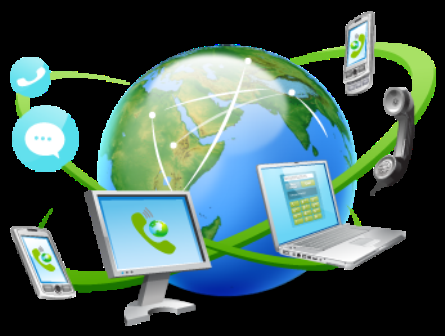 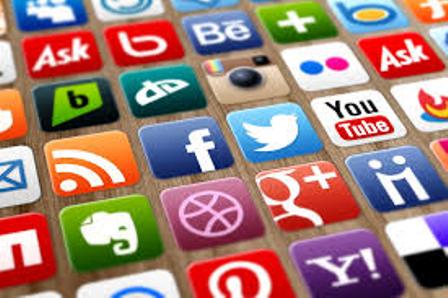 1.Әлеуметтік желілерСөйлесіп отырған адамыңа кездескен кезде қоятын сұрақтарыңды қой.Өзің туралы қандай ақпарат беретініңді тек сен ған шешесің. Өз аккаунтыңды қауіпсіздендіруге тырыс. Өз құпиясөзіңді  ешкімге айтпа.Желіде басқа адам туралы ақпарат жариялама.Егер желіде бүркеншек атпен тіркелген болсаң,  оны тек  сенетін адамдарыңа ғана айт
Мобильді ғаламтор  Кім болса соған телефон нөміріңді берме.  Хабарлама, фото, видеолардың күмәнді таратылымдарына қосылма.  Ғаламторда отырғанда Bluetooth-ды қосылған күйінде қалдырма.  Жарнама тарататын SMS-ге назар аударма.
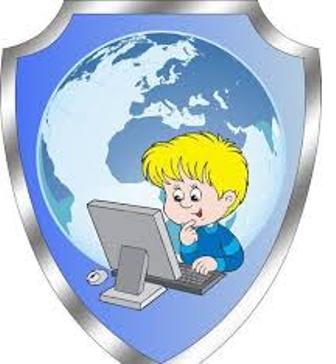 Онлайн-ойындар
      Қандай ойындар ойнап жүргеніңді өзің сенетін басқа адамдарға, әсіресе үлкендерге айт.
Желіде басқа ойыншылармен сөйлескенде сақ бол. Тышқанды қандай адам басқарып отырғанын ешқашан білмейсің.
 Ойында серіктес болу мен достықты шатастырма.
     Ойынға қанша уақыт жұмсау керектігі туралы ата-анаңмен келісіп ал.
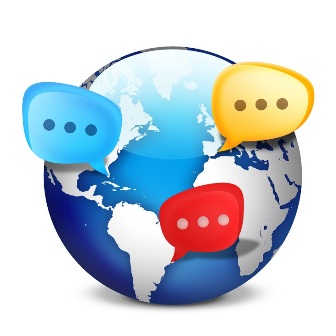 Чаттар, блогтар, форумдар
    Айтылған нәрсе ұмытылады, жазылған нәрсе қалады.
    Өзіңе тым дөрекі, ұятсыз емес лақап ат ойлап тап.
   Өзіңнің ішкі түйсігіңе сен, мазасыздық сезінсең, ғаламтордан шық.
    Ең маңызды нәрсе – ол сенің өмірің, сенің қалауың. 
    Сөйлескің келмесе,  желіге қосылма.
    Сөйлесіп болған соң, видеокамераны өшіруді ұмытпа.
    Сенің өмірде де, ғаламторда да  жауапкершіліктерің бар.
    Басқа біреудің суретін жарияламас бұрын, рұқсатын ал.
    Сенің парақшаңда басқа адамдардың  не жариялап жатқанын бақылауда ұста.
    Сен туралы ақпаратты не үшін сұрап, қайда қолданғалы жатқанын сұрап біл.
   Өзің туралы жеке ақпараттарды  жарнамалалық сілтемелерде  жариялаудан бас тарт.
   Өз суреттеріңді желіде жариялауға рұқсат берме.
   Рұқсатыңсыз  жарияланған суреттерді өшіруді талап ет.
  Мазалаған сұрақтарың болса, сайттың модернаторының көмегіне жүгін.
Ғаламтордың  зияны.

Дегенмен де интернеттің жақсылықтарымен бірге келеңсіз жақтары да барын естен шығармағанымыз жөн. Интернетке қосылу үшін әрине бізге компьютер керек. Ал, әр күнін компьютер алдында өткізу денсаулыққа зиян екенін білесіздер ме? Ол адам ағзасына қауіп төндірумен қатар, сананы улаумен шектесетіні белгілі. Компьютер алдында ұзақ отырса адамның көзі, жотасы ауырады және қимыл – қозғалысына, адам психологиясына да әсер етеді. Сезімдік нерв жүйесі ауруларына шалдығады.

Интернетке жүгініп, үйреніп кеткен бала, яғни интернет арқылы хат алысып, сөйлесу – баланың айналасындағы адамдармен бетпе – бет сөйлесуіне де әсер етеді, сөйлеу мәдениетінен айырылады. Компьютерден бөлінетін ультра – күлгін сәулесі көзге кері әсер етеді. Ал одан сорақысы – ұлттық, адами қасиеттерге нұқсан келтіретін материалдардың интернет бетінен орын алуы. Қазірде шығарма, эссе жаза алмайтын оқушылар бар. Бұның бәрі көп уақытын кітап оқумен емес, интернетке кіріп түрлі ойындар ойнап, уақытын тиімсіз өткізудің зардабы.
Ғаламтордың  зияны.

Енді компьютерлік ойындарға келсек, олардың қаншалықты зиянды екенін айта кетейік. Интернеттегі онлайн ойындары атыс – шабыс, тағы басқа қантөгу, жауыздық тақырыбында болады. Осы ойындарды бала ойнап, оның психологиясына қандай жаман әсер беретінін өздерімізде білесіздер. Ұдайы ойнаған баланың миында ойынның мазмұны, әдіс – тәсілдері еніп, жаман қылық, тіпті қылмысқа да баратын болады. Қалалы жерде ақша табу үшін компьютерлік ойындарды жарнамалап, оқушы балаларды өздеріне тарта бастап, жаман қылықтарға бағыттайды. Интернет ойындарынан басқа да өзіміздің ұлттық ойындарымыз бар, соны неге ойнамасқа? Асық ойнау, күрес, қол күресі, волейбол, футбол сияқты көп ойындар бар. Біз бөлмеде тығылып компьютерлік ойынды ойнағанша, далада таза ауа жұтып, көпшілікпен көңіл көтеріп, денемізді шынықтырып, сау болғанымызға не жетсін.
Ғаламтор және бала денсаулығы

      Халықаралық денсаулық сақтау ұйымының дәлелдеуінше, бүкіләлемдік ғаламтор желісі жеткіншектерге физикалық, психологиялық жағынан айрықша зиянды. Ең алдымен, баланың көру қабілеті төмендейді, себебі, бұлшық еттері қатаймаған жасөспірімнің көздері шаршайды. Британдық биологтар арнайы зерттеу жүргізе келіп, мынандай қорытынды жасап отыр: «Әлеуметтік желілерде үнемі отыру ми қызметіне де кері әсер етеді, гормональдық тепе-теңдікті бұзады, иммунитетті нашарлатады, мұның бәрі адамның жүйкесі мен ой-санасына белгілі бір мөлшерде ауыртпалық түсіреді». Өздеріңізге белгілі, жүйкеге салмақ түсуі дегеніңіз - ойлау қабілетінің төмендеуі, көңіл бөлу мен есте сақтаудың кемуі, бас ауруы мен ұйқысыздық, көңіл күйдің құлазуы. Ғаламтор жеткіншектер үшін реферат, музыка мен фильмдер, суреттер, ойындар көшіріп алу, бір-бірімен хат жазысу үшін қажет. Олар өздерін мазалаған сұраққа да ғаламтордан жауап іздейді. Алайда ғаламтордың қаупі де аз емес. Мысалы, ресейлік ғалымдардың айтуынша, бүкіләлемдік шырмауық-торда экстремистік және террористік сипаты бар, қырықтан астам сайт жұмыс істеп тұр. Ал оның жастарымыздың ой-санасы мен дүниетанымын теріс жолға бағыттап, оларды қылмысқа азғыратыны мәлім. Жазғы демалыста жеткіншектердің ғаламторды пайдалануын зерттегендер айтады: «Биыл жасөспірімдердің 4 пайызы жыныстық қатынасты көрсететін әлемдік желілерді көрген, 14,5 пайызы беймәлім адамдармен кездесуге келіскен, 19 пайызы парносайттарға енген, 38 пайызы зорлық-зомбылық туралы ақпараттарды тамашалаған, 16 пайызы нәсілшілдік мазмұндағы сайттарға кірген» - деп. Мінеки, қазіргі таңда көптеген жеткіншектердің өзіне-өзінің қол жұмсауының бір сыры осында жатқан тәрізді. Жеткіншіктер үшін ғаламтордың бір зиянды жағы: мұнда әр түрлі құмар ойындары, зиянды бағдарламалар көп. Алаяқтар мен хакерлер жастарды ғаламторға тәуелді етіп, бұлыңғыр қарым-қатынас, жыныстық байланыс жасауға шақырып, виртуальды әлемге қызықтырып, ақыл-ойы әлі қалыптаспаған ұл-қыздарымызды еліктіріп, есінен айырады. Әрине, қазіргідей техникалық-ғылыми прогресс дамыған заманда компьютердің, ғаламтордың дұрыс пайдалана білген адамға пайдасы зор. Ол талас туғызбайтын ақиқат. Тек оған біздің көптеген жастарымыздың таным-түсінігі жетпей жататыны болмаса...
Ғаламтордың зиянынан сақтандыру

Жастарды ғаламтордың зиянынан сақтандыру үшін кез келген ата-ана баласына оны пайдаланудың шарттарын айтып түсіндіруге, ондағы ақпараттардың үнемі шындыққа жанаспайтынын, оған сын көзімен қарау қажеттігін, ол ақпараттарды кітаптағы, энциклопедиядағы ресми газет-журналдардағы ақпараттармен салыстырып, қабылдау керектігін ескертуге тиіс. Және де ғаламтордағы зорлық-зомбылыққа, қылмысқа, жыныстық бұзылуға тәрбиелейтін бағдарламалардан, діншілдік, нәсілшілдік туралы ақпарттардан сақтандыру – ата-аналар мен ұстаздардың да негізгі міндеттерінің бірі. Осы орайда есте болатын бір жағдай, он жасқа дейінгі балалар ата-анасы рұхсат берген сайттарға ғана енуге тиіс. Бұл ақпараттық технологиялар мамандарының, дәрігерлердің талабы. Ең бастысы, кәмелетке жасы толмаған балалардың электронды поштасына енуге ата-анасының мүмкіндігі болуға тиіс. Ол ең бірінші, сол баланың қауіпсіздігі, бақытты болашағы үшін қажет.
Назарларыңызға 
       рақмет!!!